Lasten ja perheiden palvelut kohti uusia rakenteita ja prosesseja
Kysely maakuntien sote-vastuuvalmistelijoille lasten ja perheiden palvelujen valmistelutilanteesta 5/2017
Aila Puustinen-Korhonen
Sosiaali- ja terveysyksikö
Suomen Kuntaliitto
Tässä diasarjassa kuvataan
Lasten ja perheiden palvelujen valmistelutyötä sote- ja maakuntauudistusta varten.
Valmistelun haasteita ja tulevaisuuden näkymiä.
Tarvittavaa muutostukea valmistelutyölle jatkossa.
Lyhyesti lapsi- ja perhepalveluiden muutosohjelmaa osana laajempaa lasten ja perheiden palvelujen kokonaisuutta maakunnissa. 
Tässä koosteessa viitataan LAPE-sanalla hallituksen LAPE-muutosohjelmaan ja siihen liittyvään työhön maakuntien alueella. 
Dioissa 28-33  kerrotaan lyhyesti LAPE-muutosohjelmasta ja sen toimeenpanosta maakunnissa.
2
[pvm]
Taustatiedot kyselystä
Kuntaliitto kartoitti toukokuussa 2017  lasten ja perheiden palvelujen valmistelutilannetta tulevaa sote-uudistusta varten sote-vastuuvalmistelijoille suunnatulla lyhyellä kyselyllä.	
Lasten ja perheiden palveluilla tarkoitettiin kyselyssä laajasti sosiaali- ja terveydenhuollon, sivistystoimen, seurakuntien ja järjestöjen tuottamia palveluja. Tämä on sote-palveluja laajempi palvelukokonaisuus.

Vastaukset saatiin kaikista maakunnista. Vastaajina oli sote-vastuuvalmistelijoita ja muita valmisteluun osallistuneita henkilöitä. 
		 
Kyselyllä selvitettiin valmistelutapoja,  siihen osallistuvia/osallistuneita tahoja, valmistelun haasteita ja tarvittavan muutostuen sisällöllisiä tarpeita.

Samalla saatiin  tietoa, miten hallituksen kärkihankkeen, LAPE-muutosohjelman työskentely näkyy maakuntien lasten ja perheiden palvelujen valmistelun kokonaisuudessa.
3
[pvm]
Valmistelun tilanne
Kaikissa 18 maakunnassa on ollut/on parhaillaan meneillään lasten ja perheiden palveluihin liittyvää valmistelutyötä:
Sote- ja maakuntauudistuksen toteuttamiseen liittyvää valmistelua.
Valmistautumista tulevaan väliaikaishallintoon.
1.1.2017 neljässä maakunnassa on aloittanut sote-kuntayhtymä, jonka valmisteluun on liittynyt lasten ja perheiden palvelujen kehittämistyötä eri tahojen kanssa.
Soite Keski-Pohjanmaalla, Siun sote Pohjois-Karjalassa, Essote Etelä-Savossa ja Päijät-Hämeen hyvinvointikuntayhtymä.
Kainuun ja Eksoten sote-kuntayhtymät ovat olleet toiminnassa ennen 1.1.2017. 
Hallituksen LAPE-muutosohjelmaan  liittyvät hankkeet ovat myös käynnistyneet keväällä 2017. 
LAPE-hankkeiden kehittämistyö maakunnissa on osa laajempaa lasten ja perheiden palvelujen kehittämistä/valmistelua, mutta se ei kata kaikkia osa-alueita ja maakunnat ovat mukana LAPE:ssa eri tavoin. Seuraavilla dioilla esitetään LAPE-hankkeet maakunnissa.
4
[pvm]
Valmistelussa mukana olevat tahot
Vastaajat ovat valinneet valmisteluun osallistuneita tahoja seuraavilla kriteereillä:
Tulevan sote-uudistuksen valmisteluryhmissä olevia tahoja.
1.1.2017 aloittaneen sote-kuntayhtymän valmistelussa olleet tahot.
”On rakennettu hyvinvointikuntayhtymää ja huomioitu sote-maku-uudistus toimintojen organisoimisen osalta. Sote-maku-uudistuksen osalta ei ole vielä organisoiduttu.” 
LAPE-kärkihankkeen työryhmissä olevia tahoja.
Mukana jollain lailla olevia tahoja, varsinainen valmistelutyö on  vasta käynnistymässä. 
”Tiivistä ja sitoutunutta työskentelyä tarvitaan ja sitä parhaillaan suunnitellaan.”
”Maakuntavalmistelu on aloitettu,  mutta kaikkia mainittuja tahoja ei ole vielä osallistettu valmisteluun.”
 ”Tahot, joiden kanssa on työstetty palvelukuvauksia, muttei vielä käyty yhteisiä keskusteluja.”
5
[pvm]
Vastaajien valitsemat tahot, jotka ovat olleet/ovat tällä hetkellä mukana lasten ja perheiden palvelukokonaisuuden valmistelussa kohti maakunnallisia palveluja
Vastaajien määrä: 18
Muita  valmistelussa mukana olevia/olleita tahoja oli 10 maakunnassa
yliopistojen, korkeakoulujen  ja vammaispalvelujen edustajia 
osaamiskeskusten, poliisin, ammattijärjestöjen, yritysten, erikoissairaanhoidon somaattisten terveyspalvelujen ja kuntaisten edustajia 
Kelan ja AVI:n edustajia
7
[pvm]
Mitä tahoja valmistelusta puuttuu?
10 maakuntaa arvioi, että valmistelussa kohti sote-maku-uudistusta tarvittaisiin mukaan lisää tahoja.
Nuoriso-,liikunta ja kulttuuripalvelut (4 maakuntaa)
”Ei riitä, että vain välillisesti lausuntojen muodossa tai LAPE-hankkeiden kautta näitä tahoja kuultaisiin.”
Aikuisten palvelut: sosiaalityö, päihde- ja mielenterveyspalvelut, TE-toimisto (4 maakuntaa)
8
[pvm]
Mitä tahoja valmistelusta puuttuu?
Varhaiskasvatus, koulu ja oppilaitokset (3 maakuntaa) ja alaikäisten päihdepalvelut (2 maakuntaa).
”Läpileikkaavana teemana tulisi olla, että aina, kun lasten palveluissa kohdataan lapsi, tulee kohdata ja kuulla vanhempien tilanne, ja aina kun aikuisten palveluissa kohdataan lapsiperhe, tulee kuulla ja kohdata lasten tilanne.”
9
[pvm]
Laaja mukanaolo haastaa työtapoja
”Haasteena on  se, että miten rajata mukanaolevien yhteistyötahojen määrä ja rooli siten, että  kokoukset ovat toimivia.”
Yksi mahdollinen ratkaisu:
”Valmisteluryhmällä on mahdollisuus olla yhteydessä ja kuulla oppilaitosten edustajia, yliopistoa, sosiaali- ja terveydenhuollon osaamiskeskuksia maakunnan alueella. Lisäksi on mahdollisuus hyödyntää lasten ja nuorten osallisuutta esim. muutosagenttien neuvoa-antavien ryhmien kautta. Valmisteluryhmän pitäisi  ensi syksyn aikana järjestää teemakokouksia niin että tärkeät yhteisen työn ja jatkossa yhdyspintojen toimijat tulevat selkeämmin kuultua esim. sivistystoimi, poliisi, järjestöt.”
10
[pvm]
Onko valmistelua varten tehty palvelujen nykytilan kuvaus?
11
[pvm]
Lasten ja perheiden palvelujen valmistelua tehdään maakunnissa
12
[pvm]
Ns. valmistelun ydinryhmien lisäksi lasten ja perheiden palveluja valmistellaan lukuisissa muissa  ryhmissä
Vastauksissa nimettiin  yhteensä 54 työryhmää, joissa kerrottiin tehtävän lasten ja perheiden palveluihin liittyvää valmistelutyötä
Ryhmiä on tätäkin enemmän, mutta kaikkia ei mainittu nimeltä, ainoastaan viitattiin olemassaoloon.
Valmistelua ei ollut hankittu ostopalveluna yksityisiltä palveluntuottajilta yhdessäkään maakunnassa.
Kyselyajankohtana useassa maakunnassa oltiin organisoitumassa väliaikaishallinnon aloittamista varten, mikä näkyi valmisteluryhmien tilanteessa.
13
[pvm]
Valmistelu maakunnissa on eri vaiheissa
”Kokonaisuudessaan tämä osa-alue on edennyt parhaiten verrattuna ikääntyneiden ja aikuisten palveluiden ryhmiin.”
”Työryhmät ovat saamassa esivalmistelun valmiiksi kesäkuun alkuun. Tällä hetkellä on ryhmien välillä limittäisyyttä ja lomittaisuutta. Kaikilla työryhmillä on vähän eri näkökulma lapset, nuoret ja perheet -kokonaisuuteen. Jatkossa tarvitaan työryhmien välillä tiedon siirtoa – ”tiedon ristiin pölytystä” ja työnjaon selkeyttämistä. ”
”On organisoiduttu LAPE-kärkihanketyön osalta. Em. vastaukset koskevat maakunnallista lape-työryhmää, joka toiminnassa. Sote- ja maku-uudistuksen osalta ei ole vielä organisoiduttu.”
14
[pvm]
Mikä on edistänyt valmistelua?
”pakote” valmistella sote-uudistusta 
LAPE-muutosohjelman hankkeiden käynnistyminen  
Hankerahoitukset saatiin tosin vasta maaliskuussa 2017, hanketyöntekijöitä saatu osittain rekrytoitua, osittain ei.
eri tahojen yhteiset intressit valmistelussa
15
[pvm]
Mikä estänyt/hidastanut valmistelua?
Valmistelutyön aliresurssointi ja kuntien välisen yhteisen tahtotilan puuttuminen.
”Paikallisesti haasteena työvoiman irrottaminen valmisteluun (esivalmistelu on ollut oman toimen ohella) sote-maku-uudistuksessa.”

Useissa eri ryhmissä valmistelu tuo haasteita valmisteluun
”Tiedottaminen ja tietojen vaihto eri työryhmien välillä voisi olla systemaattisempaa. Valmistelun "väliinputoajat" on tunnistettu, mutta ei vielä ratkaistu yhdessä, miten edetään.”
16
[pvm]
Mikä estänyt/hidastanut valmistelua?
Lakiluonnokset keskeneräisiä ja epäselviä, epäselvä kokonaisuus ja valmistelun kiire.
”Koulupsykologien ja kuraattorien tuleva tilanne puhuttanut kovasti.”
Valtakunnallinen sote-lakien valmistelu ei tue perhekeskusmallia.
Valinnanvapauslakiluonnos ei sano mitään perhekeskusmallista, jota nyt kuitenkin valtakunnallisesti tavoitellaan LAPE-muutosohjelman kautta. Miten saadaan sujuvat palveluketjut?”
LAPE-muutosohjelman kehittämiskokonaisuuksissa ei ole huomioitu sote-palvelujen valinnanvapautta.
17
[pvm]
Mitä tarvittaisiin valmistelun tueksi?
Lisää tarvittaisiin:
”Maakunnallista resurssia ja koordinaatiota varsinaiseen valmisteluun.”
”Tiedotus ja tuki maakunnalle ja kunnille on tärkeää, samoin vertailutieto maakuntien osalta. Lapsi- ja perhepalvelut ovat yksi merkityksellisin palvelukokonaisuus uudessa maakunnassa, jossa rajapintojen maakunnan ja kunnan välillä pitää toimia, jotta asukkaat saavat laadukkaita palveluita. Tähän otetaan kaikki saatavilla oleva tieto ja tuki mielellään vastaan.”
18
[pvm]
Mitä tarvittaisiin valmistelun tueksi?
”Sosiaalipalvelujen/sosiaalihuollon esillä pitämistä.” 
”Valtakunnallisesti on Ikäihmisten ja LAPE -muutosohjelma hyvin esillä, mutta aikuisten palvelujen osalta ei ole menossa kokonaisuutta vahvistavaa muutosohjelmaa.”
19
[pvm]
Muita näkemyksiä valmistelusta
”Uusien maakuntien valmisteluorganisaatioiden on lapsi- ja perhepalveluiden osalta tarkoituksenmukaista hyödyntää kaikin tavoin maakunnissa käynnissä olevia maakunnan LAPE-hankkeita ja -projektityöntekijöitä.
Kansallisen tason sote- ja maakuntauudistuksen valmistelutyössä on tarkoituksenmukaista hyödyntää kansallisen tason LAPE-työtä ja -asiantuntijoita.”
20
[pvm]
Muita näkemyksiä valmistelusta
”Lape-muutosohjelman toteuttamisessa on jo tällä hetkellä liian paljon valtakunnallista yläohjausta, jota ei ehditä maakuntatasolla hyödyntämään. Aikaa menee liian paljon valtakunnallisiin seminaareihin, joiden antia ei ehditä viemään käytäntöön. 
Nyt on parasta keskittyä maakunta/kuntakohtaiseen työhön.”
21
[pvm]
Valmistelun keskeinen haaste lasten ja perheiden palveluissa
”Suurin haaste on saada rakennettua lasten ja perheiden todellisista tarpeista lähtevä arjen tuki ja palvelut, jotka oikeasti tukevat kasvu- ja kehitysympäristössä (koti, varhaiskasvatus, koulu, harrastukset) tehtävää perustyötä. 
Miten saadaan sosiaali- ja terveyspalvelut integroitua näihin kasvu- ja kehitysympäristöihin ja miten saadaan kunnat jatkossakin ottamaan pitemmälle menevää vastuuta lasten, nuorten ja heidän perheidensä arjen hyvinvoinnista niillä keinoilla, joita kunnissa on ja joita sinne jää. 
Kaikki kulminoituu kunnan johtamiseen ja lasten ja perheiden palvelujen ja hyvinvoinnin kokonaisjohtamiseen, kuka ottaa vastuun kokonaisuudesta.”
22
[pvm]
Vastaajat arvioivat oheisesta listasta  asteikolla 1-5, kuinka hyödyllistä ehdotettu muutostuen muoto olisi ajatellen nimenomaan lasten ja perheiden palvelukokonaisuuden muotoutumista tuleviin kunta-/maakuntarakenteisiin. (1= ei lainkaan hyödyllinen - 5 erittäin hyödyllinen)Vastaajien määrä: 18
23
[pvm]
Johtopäätökset
Lasten ja perheiden palvelujen valmistelua on tehty kaikissa tulevissa maakunnissa.
Maakuntien tilanne vaihtelee sen suhteen, miten pitkällä valmistelussa ollaan ja mitä tahoja valmistelussa on ollut mukana. 
Lainsäädännön keskeneräisyys ja epäselvyys ja resurssien vähäisyys kunnissa ovat haitanneet valmistelun etenemistä. 
Myös useiden eri valmisteluryhmien yhteistyön koordinointi ja tiedonkulku on osoittautunut haasteelliseksi.
24
[pvm]
Johtopäätökset
Perheiden sosiaalipalvelujen, lastensuojelun, lasten mielenterveyspalvelujen ja maakuntien alueella toimivien järjestöjen edustajia on ollut mukana valmistelussa kaikissa  maakunnissa.
Huolestuttavaa on, että useiden maakuntien tähänastisesta valmistelusta on puuttunut erityisesti sivistystoimen toimijoiden mukana olo. 
Sivistystoimen palvelut, kuten varhaiskasvatus ja koulu,  ovat kuitenkin jatkossakin iso osa lasten ja perheiden palvelujen kokonaisuutta.
25
[pvm]
Johtopäätökset
Jatkovalmistelussa on tärkeää varmistaa, että lasten ja perheiden palvelukokonaisuudesta muodostetaan   yhtenäinen palvelukokonaisuus.
riskinä saattaa olla palvelukokonaisuuden hajoaminen, mikäli valmistelun koordinaatiossa, eri tahojen osallisuudessa ja tiedonkulussa ei riittävästi onnistuta
Sote- ja maakuntavalmistelussa tähän tulisi kiinnittää erityistä huomiota rakennettaessa väliaikaishallinnon valmisteluelimiä esimerkiksi  nimeämällä vastuuhenkilö, jonka tehtävänä on varmistaa  lasten ja perheiden palvelukokonaisuuden eri tahojen osallisuus, valmistelun  koordinaatio ja  valmistelevien tahojen tiedonkulku.
26
[pvm]
Johtopäätökset
Jatkovalmistelussa on varmistettava, että maakunnan  sote-palvelujen ja  kuntien sivistystoimen integraatio toteutuu käytännön toiminnan ja yhteistyörakenteiden tasolla 
varhaiskasvatuksen ja koulun roolia valmistelutyössä tulee vahvistaa 
erityisesti huolehdittava, että kulttuuri- , liikunta- ja nuorisotoimi pysyvät mukana valmistelussa
Kuntaliitolla on rooli kuntien äänen kuulemisessa ja eri toimialojen vuoropuhelun varmistamisesta lasten ja perheiden palvelujen kokonaisuutta rakennettaessa.
27
[pvm]
Hallituksen Lapsi- ja perhepalveluiden muutosohjelma (LAPE)
LAPE-kärkihankkeessa tavoitteena ovat nykyistä lapsi- ja perhelähtöisemmät, vaikuttavammat, kustannustehokkaammat ja paremmin yhteen sovitetut palvelut sekä toimintakulttuurin uudistaminen.
LAPE-muutosohjelmaa johtavat sosiaali- ja terveysministeriö ja opetus- ja kulttuuriministeriö.
Ohjelman toimeenpanon tuesta vastaa Terveyden ja hyvinvoinnin laitos.
28
[pvm]
Kartta B.
Kartta A.
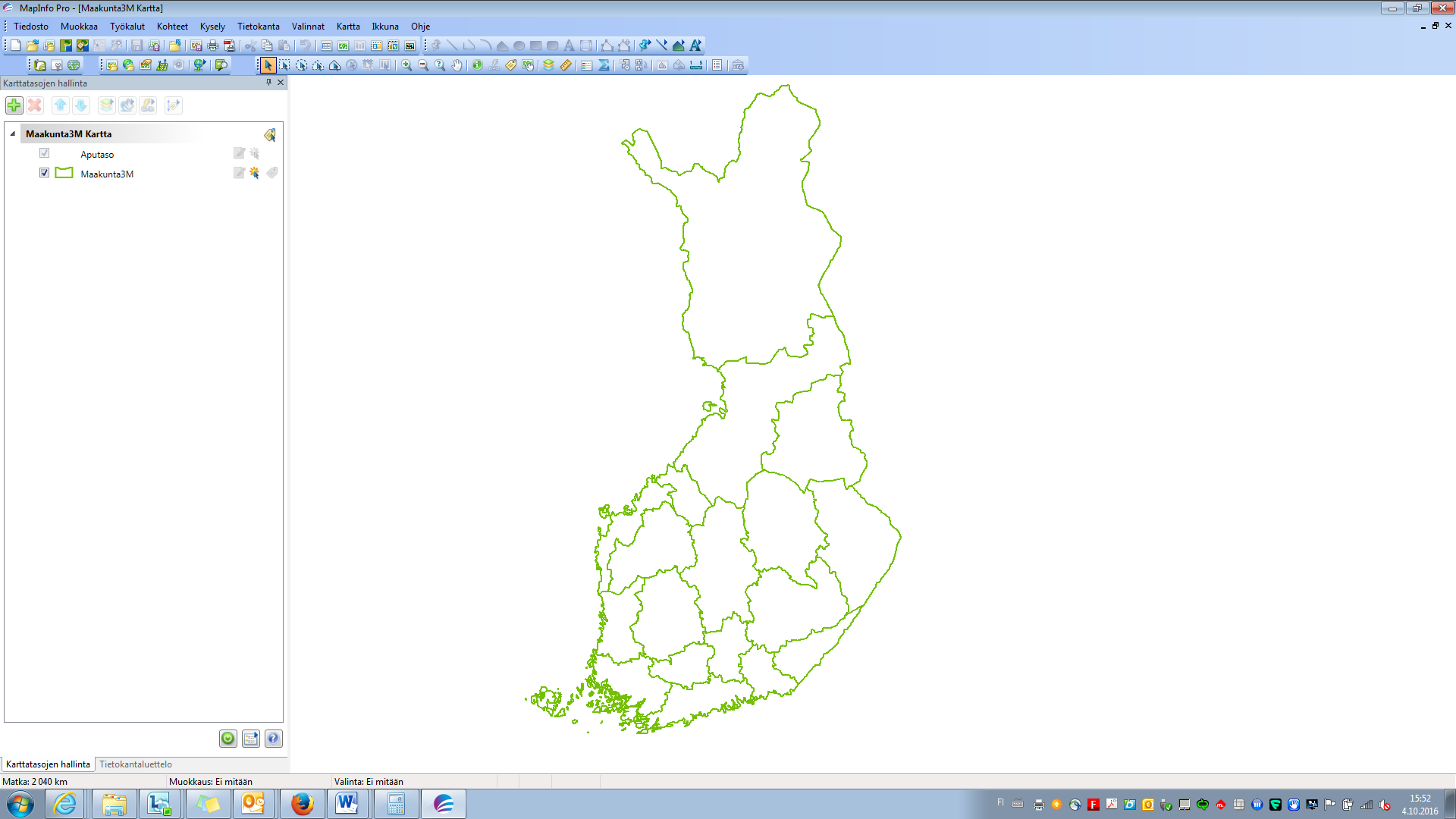 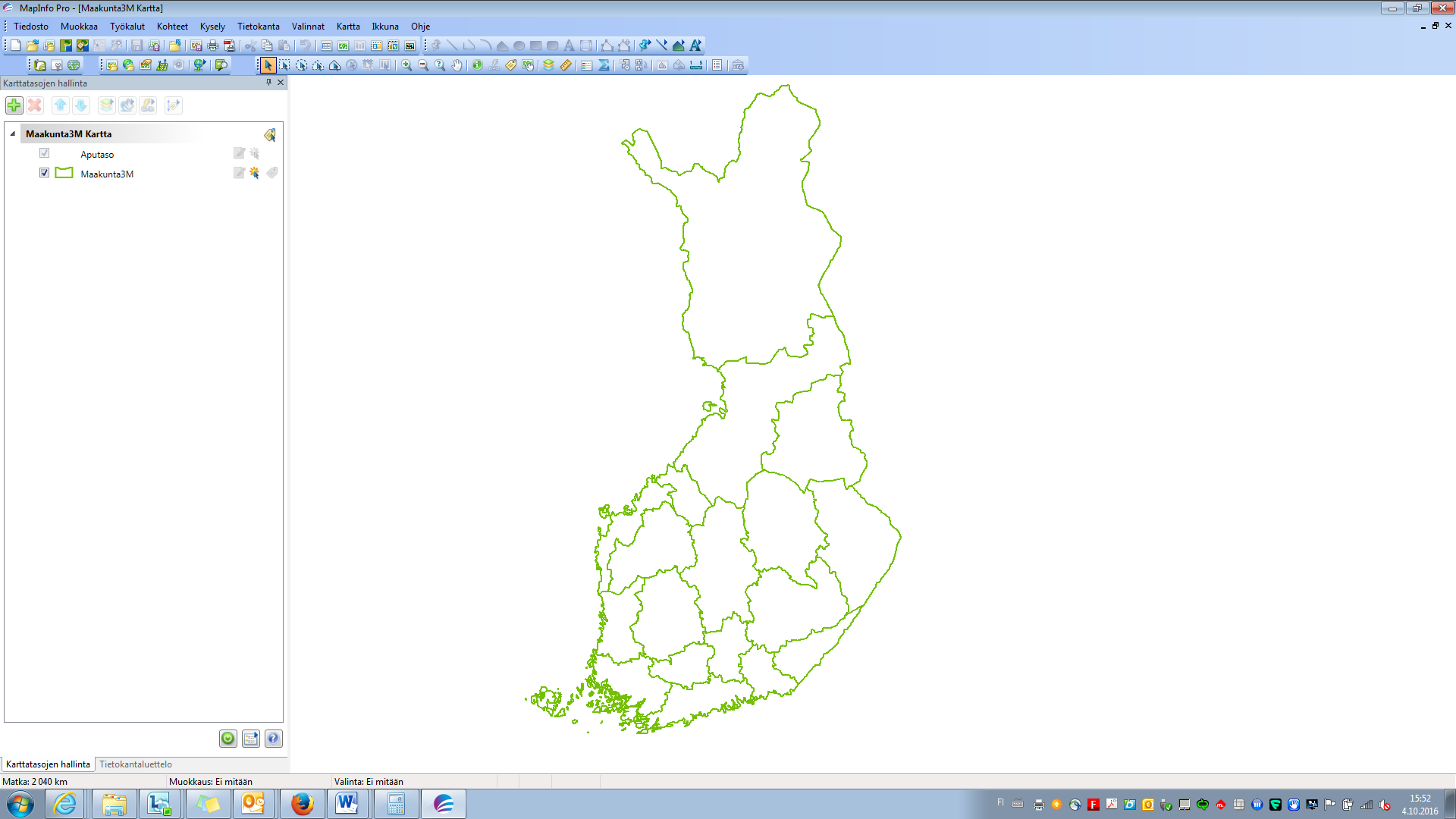 = toimintakulttuurin muutos

= perhekeskustoimintamalli

= varhaiskasvatus ja koulu

= erityis- ja vaativimmat palvelut
Kartta A: 9 maakuntaa pyrkii kattamaan kaikki kehittämisko-konaisuudet joiltain osin
Kartta B: Maakunnat, jotka kehittävät vain yhtä kokonaisuutta ja maakunnat, jotka kattavat kaksi tai kolme kehittämiskokonaisuutta joiltain osin. 
(lähde: STM, LAPE-hanke)
[Speaker Notes: Etelä-Karjala
Satakunta
Varsinais-Suomi
E-Pohjanmaa
PK-seutu
Keski-Pohjanmaa
Pirkanmaa
Keski-Suomi
P-Pohjanmaa]
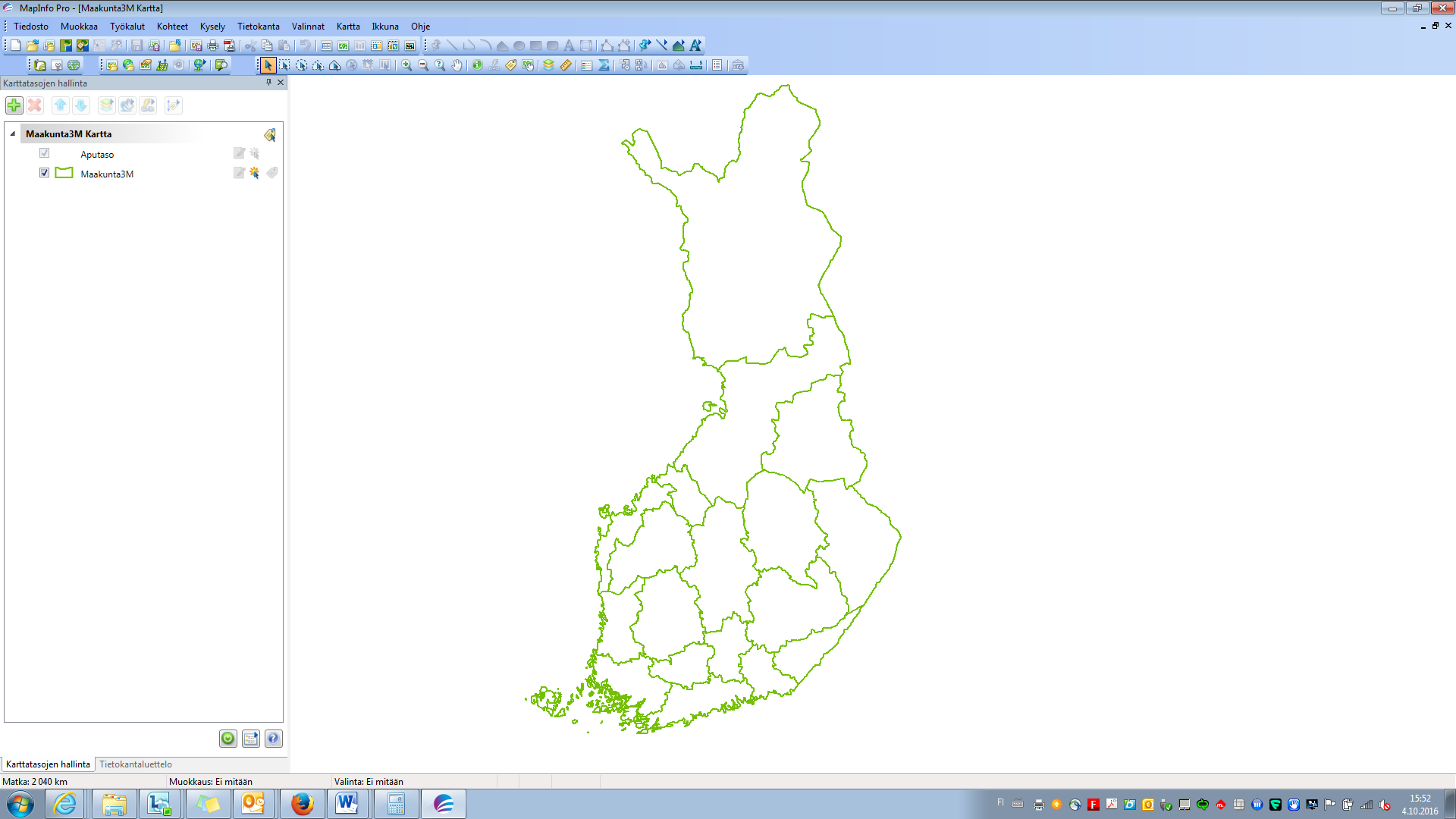 Varhaiskasvatus ja koulu lapsenja nuoren hyvinvoinnin tukena
12 maakuntaa ja pk-seutu 
valitsivat ko. kehittämiskokonaisuuden
Lappi, Kainuu, Pohjois-Savo, Pohjanmaa, Kanta-Häme ja Kymenlaakso eivät valinneet.
LAPE-kehittämisessä mukana olevat tahot vaihtelevat maakunnittain sen mukaisesti, mihin kehittämiskokonaisuuksiin kunkin maakunnan LAPE-hanke kohdentuu. Ohuimmin kehittämistyössä ovat mukana vanhempien päihde- ja mielenterveyspalvelut sekä toisaalta liikunta-, nuoriso- ja kulttuuritoimi. 
(Lähde: STM, LAPE-hanke)
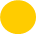 [Speaker Notes: Etelä-Karjala
Satakunta
Varsinais-Suomi
E-Pohjanmaa
PK-seutu
Keski-Pohjanmaa
Pirkanmaa
Keski-Suomi
P-Pohjanmaa]
Lape-kärkihankkeen toimeenpano maakunnallisen muutostyön kautta
LAPE-muutosohjelma rahoittaa maakuntien alueilla ja Uudenmaan alueella myös pääkaupunkiseudulla toimivien muutosagenttien toimintaa syksystä 2016 vuoden 2018 loppuun. 
Muutosagentit ovat aloittaneet työssään viimeistään kevään 2017 aikana.
Muutosagentin keskeisin tehtävä on edistää ja koordinoida LAPE-kärkihankkeen tavoitteiden toteutumista tulevassa maakunnassa, luoda  edellytykset ja kehitysmyönteinen ilmapiirin lasten, nuorten ja perheiden muutosohjelman toteutumiselle.
31
[pvm]
Lape-kärkihankkeen toimeenpano maakunnallisen muutostyön kautta
LAPE-muutosohjelmassa rahoituksen myöntämisen ehtona oli, että maakunnassa ja kunnissa muodostetaan  tai jo olemassa olevista ryhmistä nimetään hankkeen muutostyötä ohjaavat, niin sanotut LAPE-ryhmät. 
Muutosagentti toimii yhteistyössä niin kuntien, kansalaisjärjestöjen, seurakuntien kuin tulevan maakunnankin toimijoiden ja alueellisten sote- ja maku-valmistelijoiden kanssa. 
Hänen tehtävänsä on innostaa ja motivoida alueen kaikkia toimijoita mukaan muutostyöhön. Tämä tarkoittaa myös lapsia ja nuoria sekä heidän vanhempiaan. 
Muutosagentin rooliin kuuluu välittää tietoa ja näkökulmia maakunnasta valtakunnalliseen LAPE-työhön. Muutostyö kattaa myös varhaiskasvatuksen ja koulutuksen palvelut.
32
[pvm]
LAPE valtionavustukset->  jokaisen maakunnan kanssa käytiin STM:n toimestaneuvottelut tammikuun aikana, koska  hakijat kaikki saivat rahoitusta vähemmän kuin hakivat.Maakunnan hankehakijoiden tuli sitoutua kehittämään vähintään yhtä kehittämiskokonaisuutta kokonaisuudessaan. Lisäksi hakijat  saattoivat valita kehittämistyönsä piiriin osia muista kehittämiskokonaisuuksista. Muutostyön kohteeksi valittujen kehittämiskokonaisuuksien lukumäärä huomioitiin valtionavustuksia jaettaessa.Kainuun ja Pohjanmaan hanke kohdistuu yhteen kehittämiskokonaisuuteen. Yli kolmasosa maakunnista haki kaikkiin neljään kehittämiskokonaisuuteen ja loput 2-3 kokonaisuuteen. (lähde STM, LAPE-hanke)
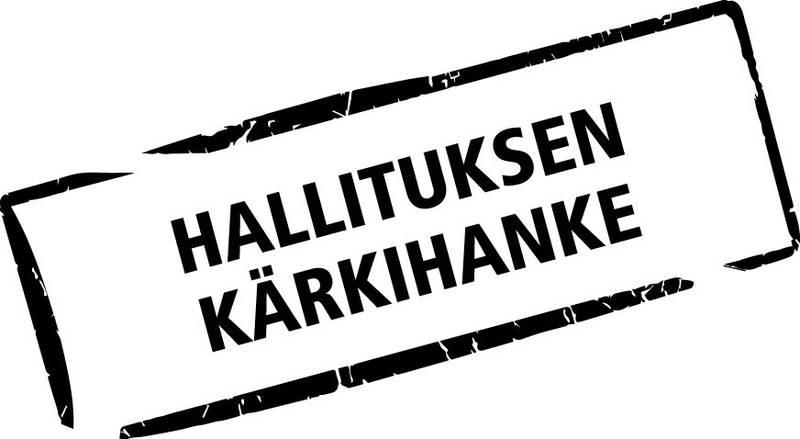